All-Electronic Tolling
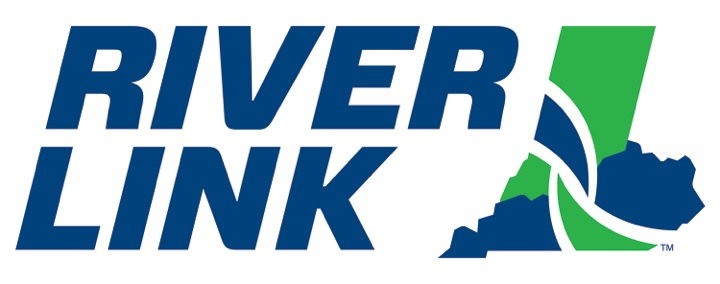 Ohio River Bridges Project
One project, two bridges
$2.3 billion project
KY lead on Downtown Crossing
IN lead on East End Crossing
Substantial completion late this
   year	 
Improving safety and mobility
Creating new opportunities
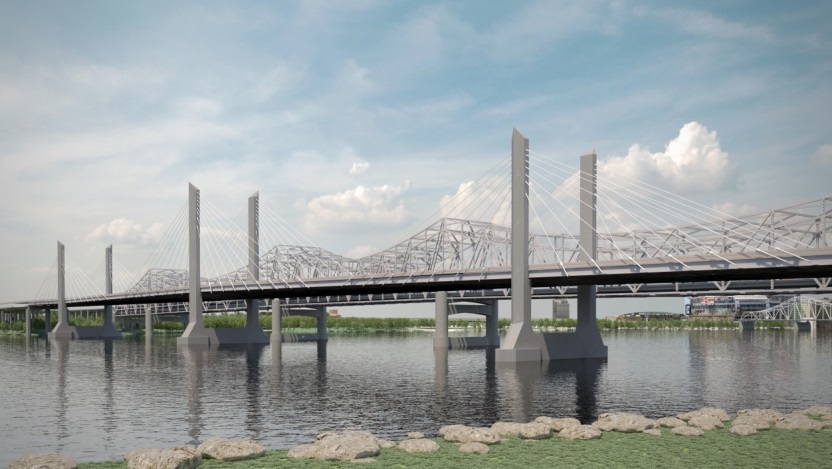 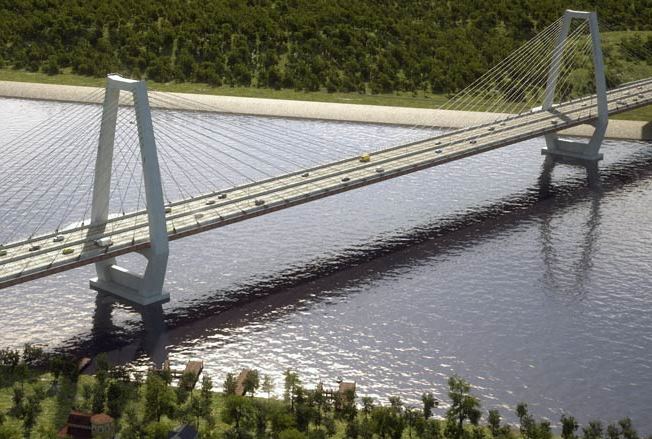 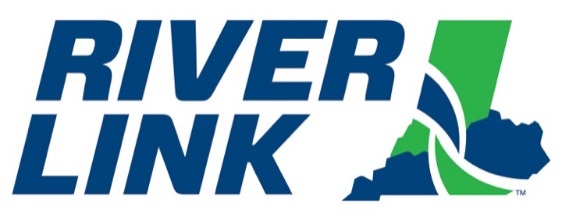 Transforming Our Region
Projected economic impact of
   $87 billion over the next 30 years
Anticipated 15,000 new jobs
Improving economic competiveness
Uniting the region
Designated by Congress as one
   of 13 projects of national importance
Project is not possible without tolling
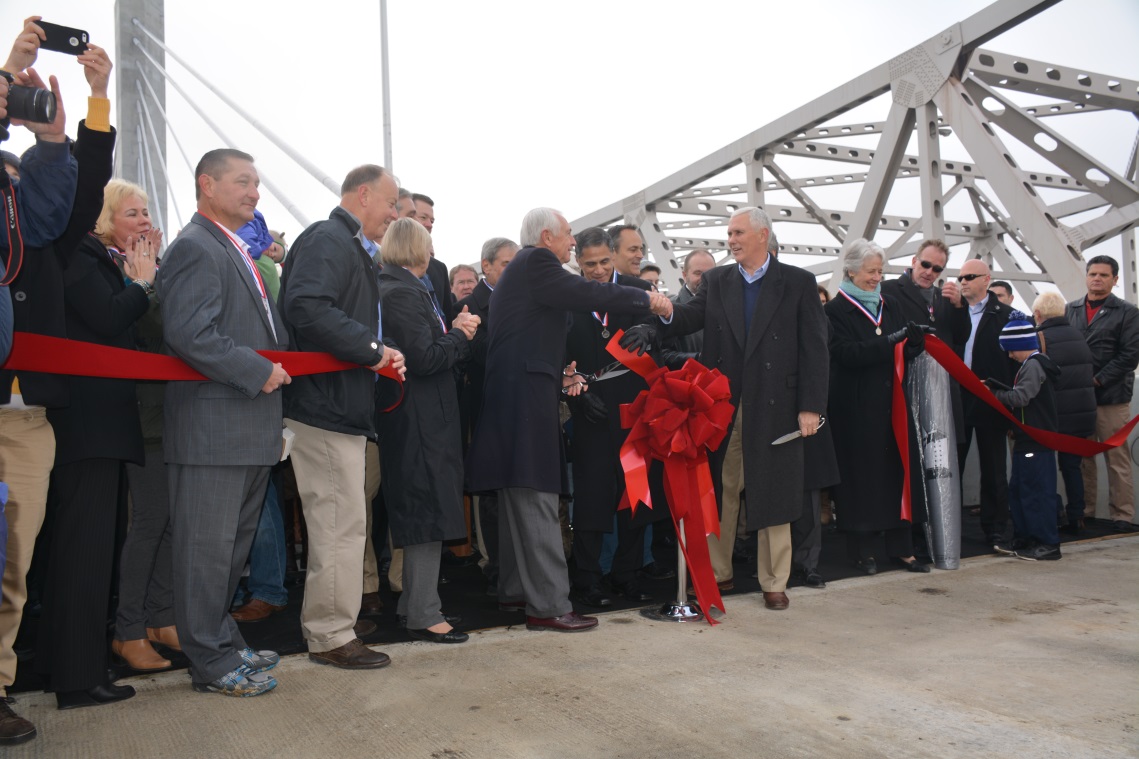 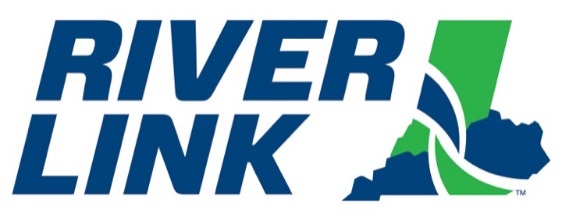 Introducing RiverLink
All-electronic tolling
No toll booths
No coin machines
No lines 
No stopping
Fast, easy, efficient and fair
Tolling will start in late 2016
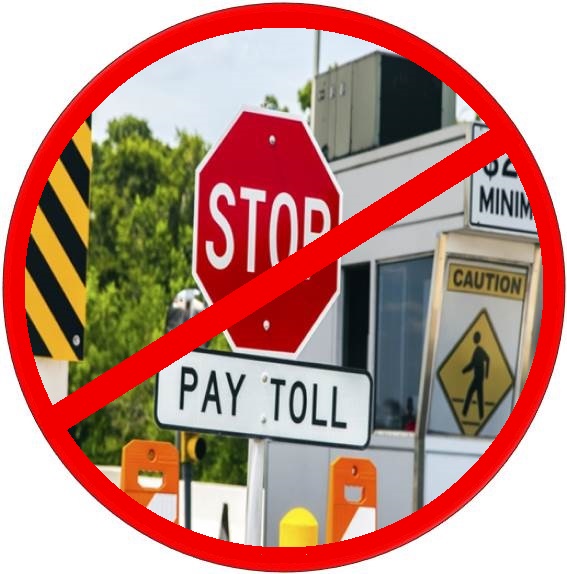 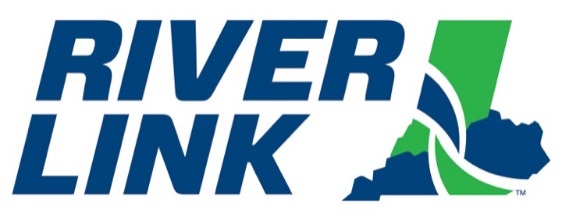 How it Works
Cameras and sensors in place
Sensors read transponders, 
   tolls deducted from accounts
Cameras capture license plates
Bills sent to drivers without
   prepaid accounts
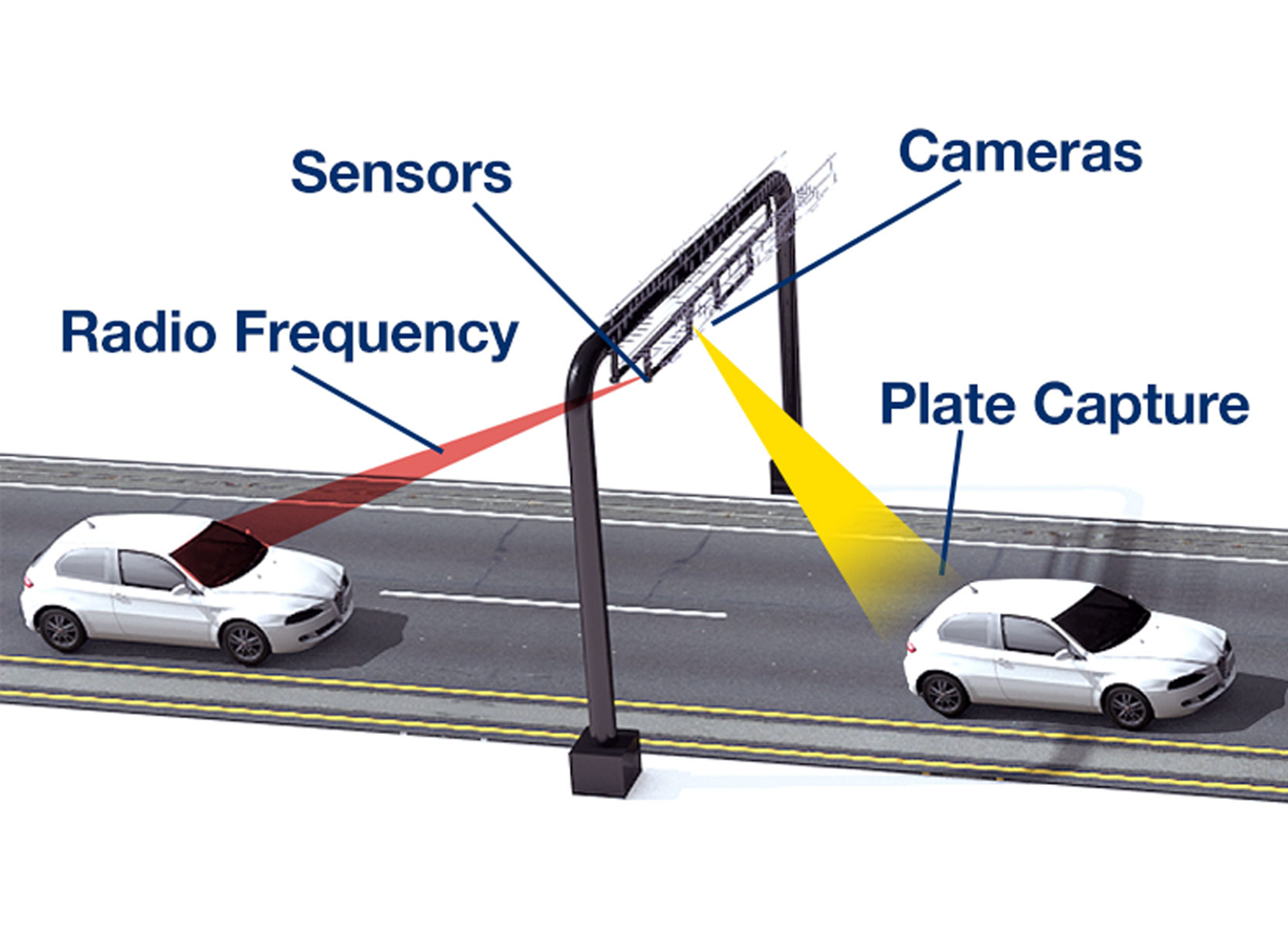 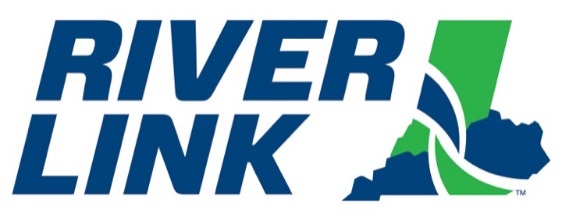 How Much it Costs
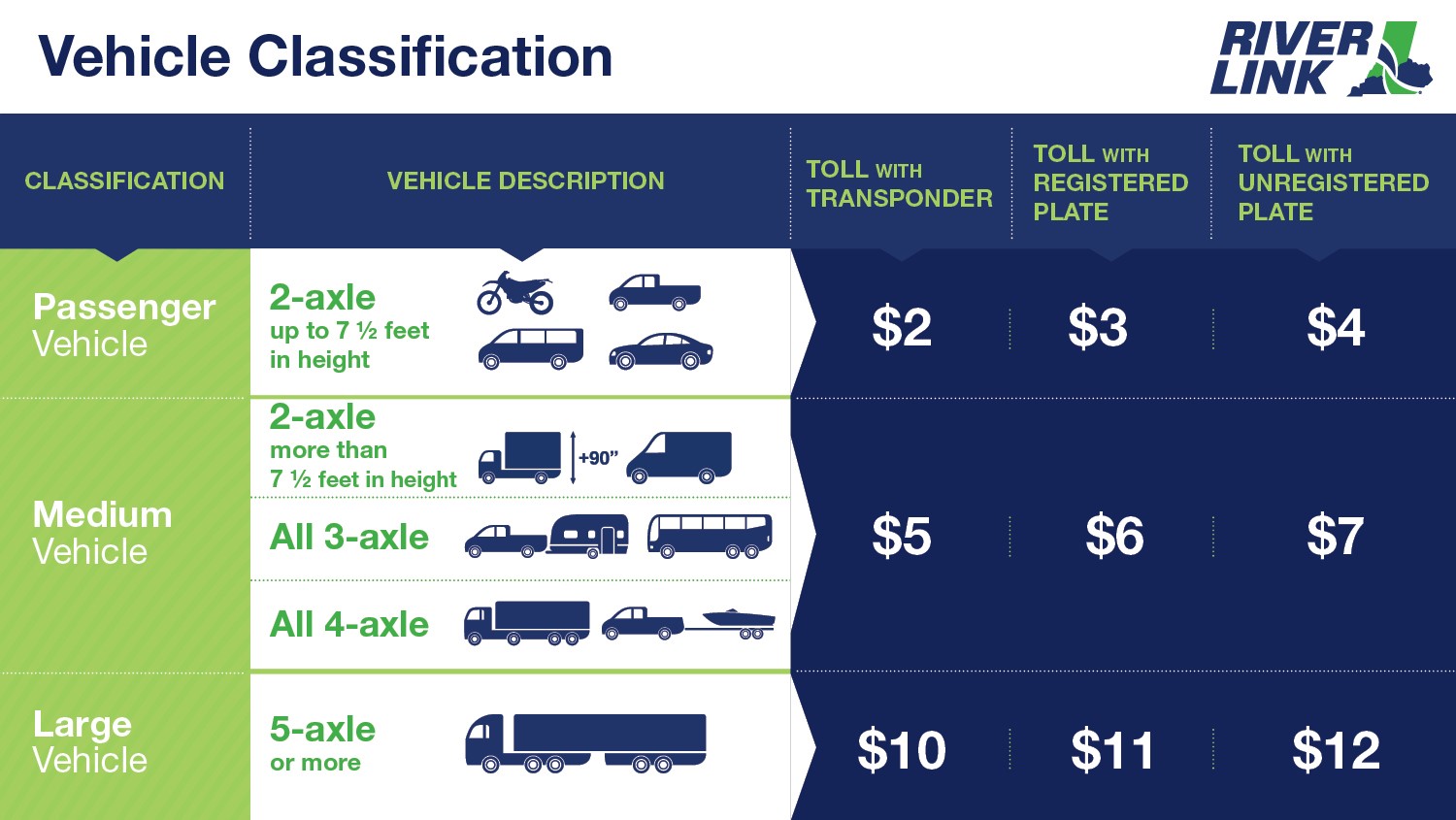 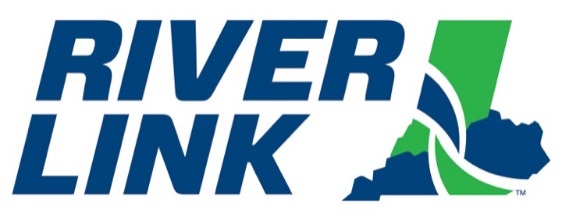 Transponder
Transponder = lowest toll rates
Prepaid account
Sensors recognize transponder
Appropriate toll deducted from 
   prepaid account
Offers greatest convenience
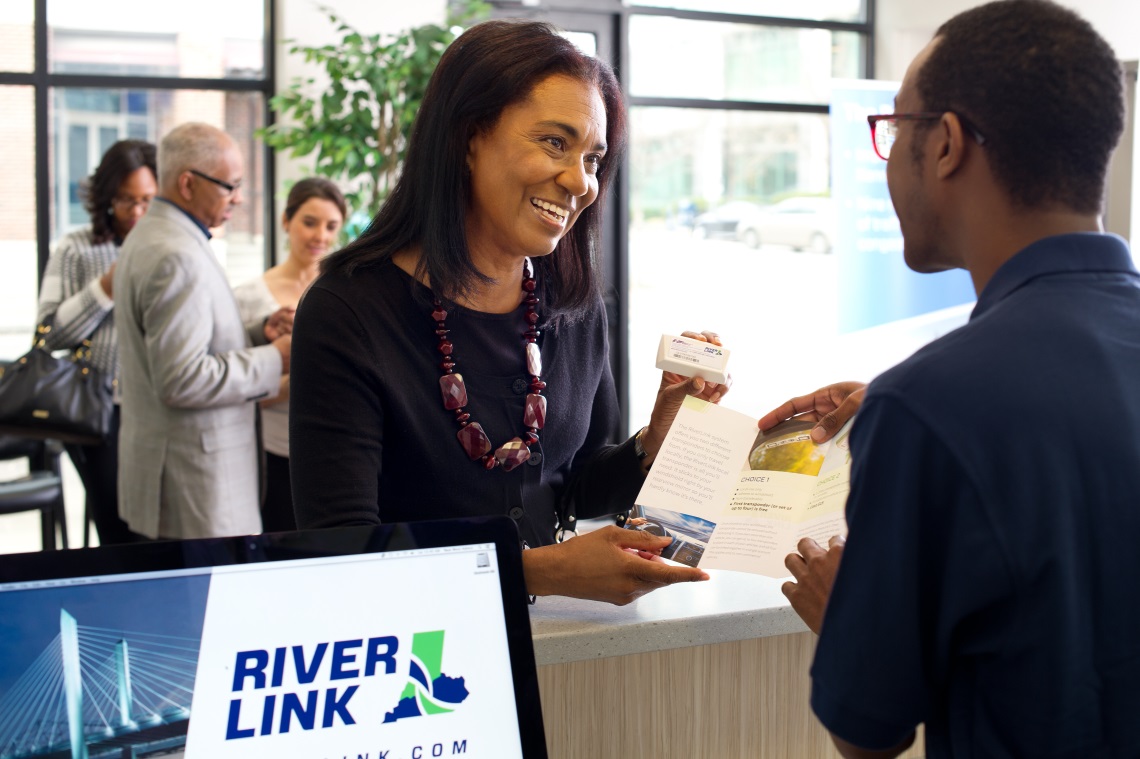 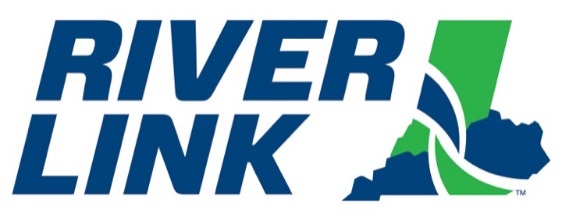 Registered Plate
Prepaid account
Can open later this year
License plate recognized  
Toll deducted from account
Rates are higher than with a 
   transponder
Higher administrative costs
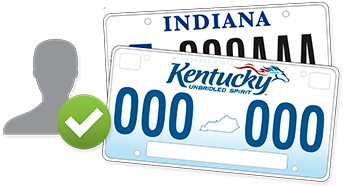 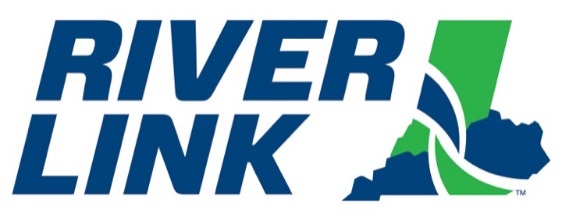 No Prepaid Account
No transponder
No registered plate
License plate photographed on 
   each crossing
Invoice sent in the mail to 
   registered owner
Highest rates due to increased
   administrative costs
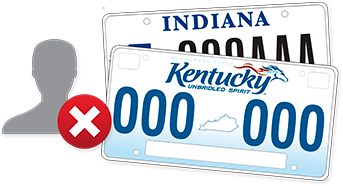 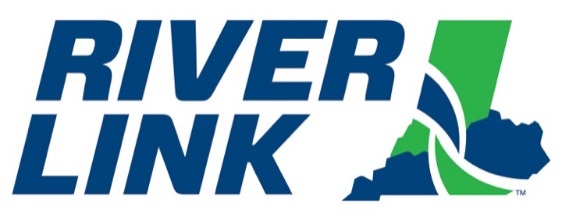 Opening a RiverLink Account
Set up a personal account
Online, RiverLink.com
By phone, 855-RIV-LINK
In person, customer service center
Commercial account
Calling 855-RIV-LINK is easiest  
   and fastest
In person with fleet information
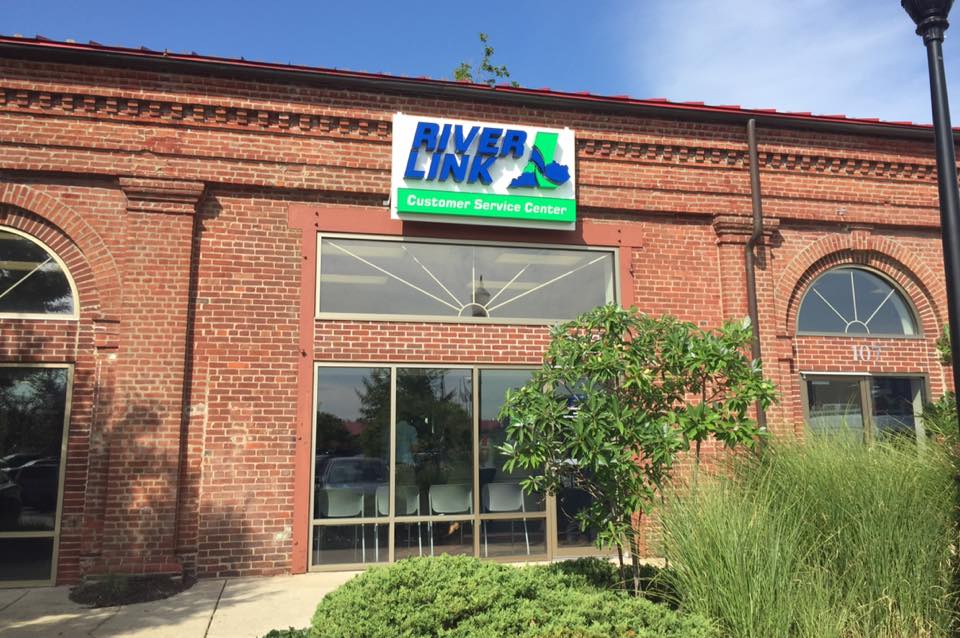 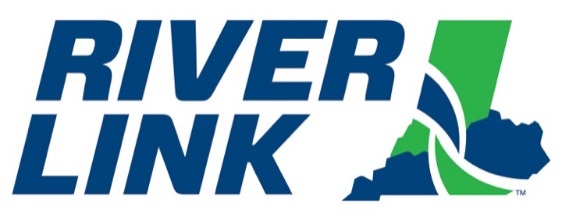 Information Needed
For each vehicle on your account:
Make
Model
Year
Color
License plate number
Minimum balance
Transponder choice (two options)
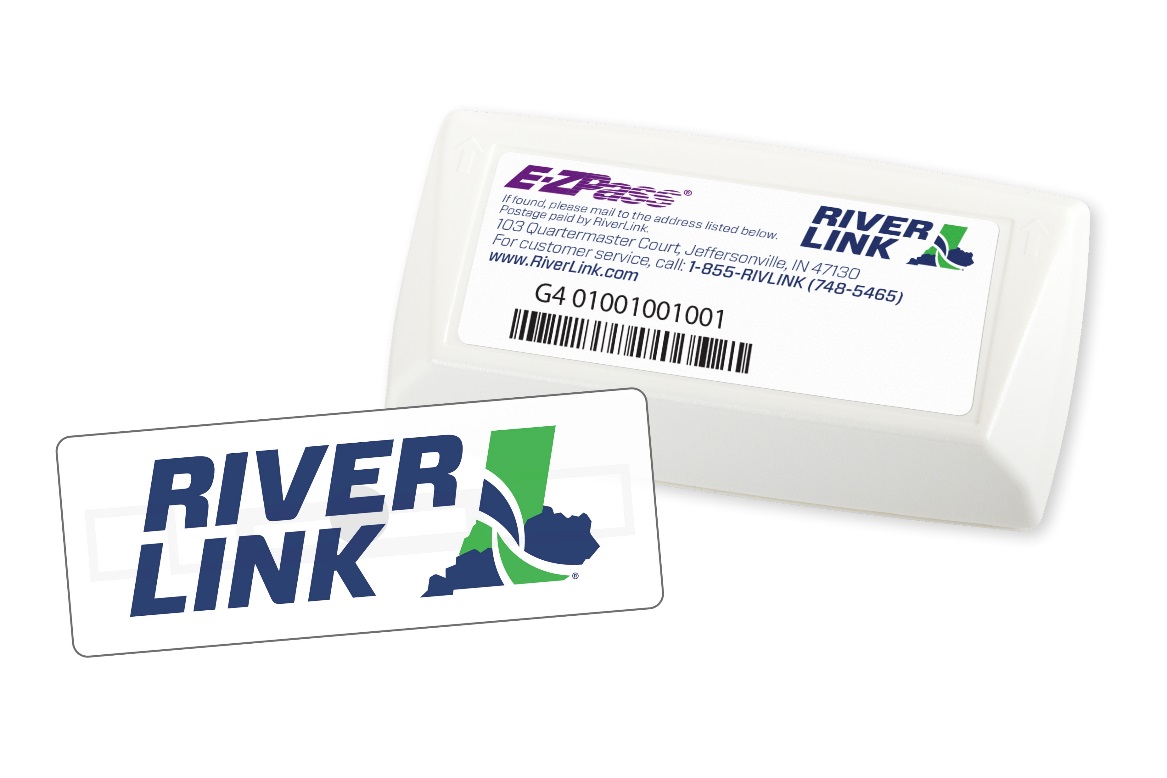 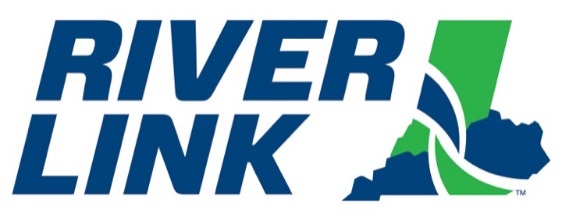 RiverLink Local Transponder
Local use only
Adheres to the windshield 
Non-transferable
First one is FREE
One free/registered vehicle
Will receive when setting up account
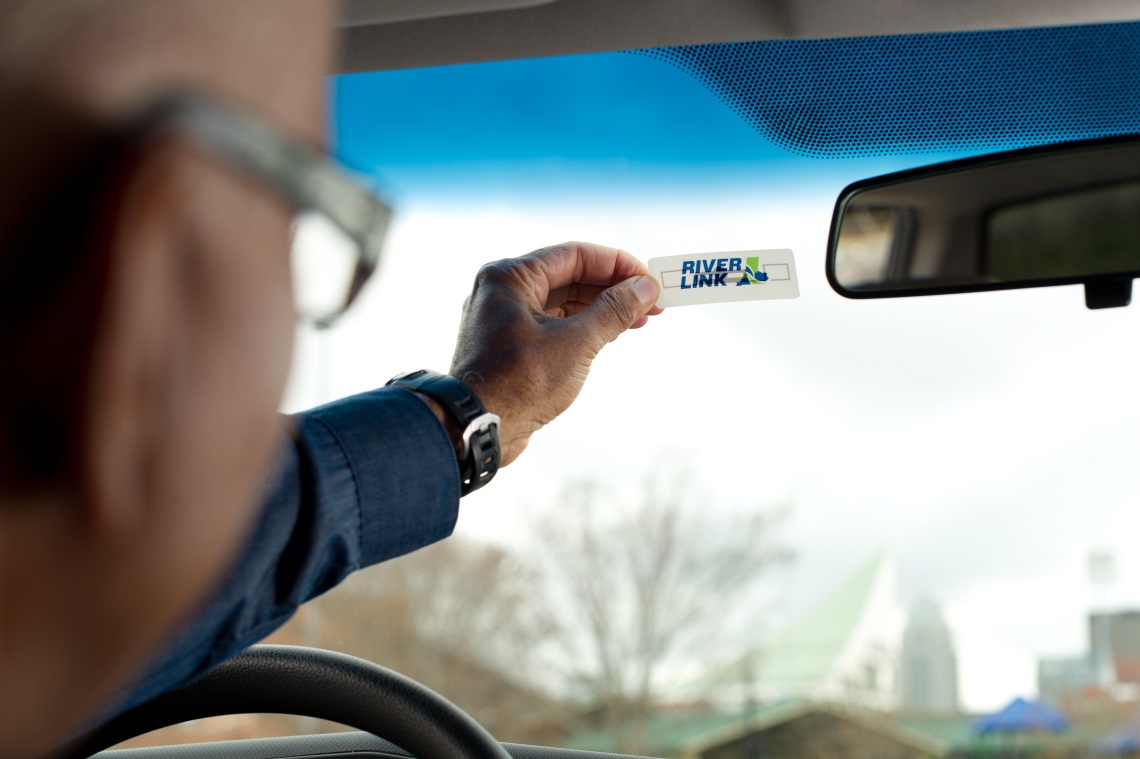 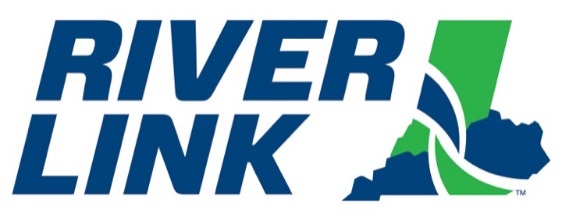 RiverLink E-ZPass Transponder
Works in all 16 E-ZPass states
Mounted to the windshield
Portable from vehicle to vehicle
   registered to one account
Cost = $15/transponder
Will be distributed later this year, 
    well in advance of start of tolling
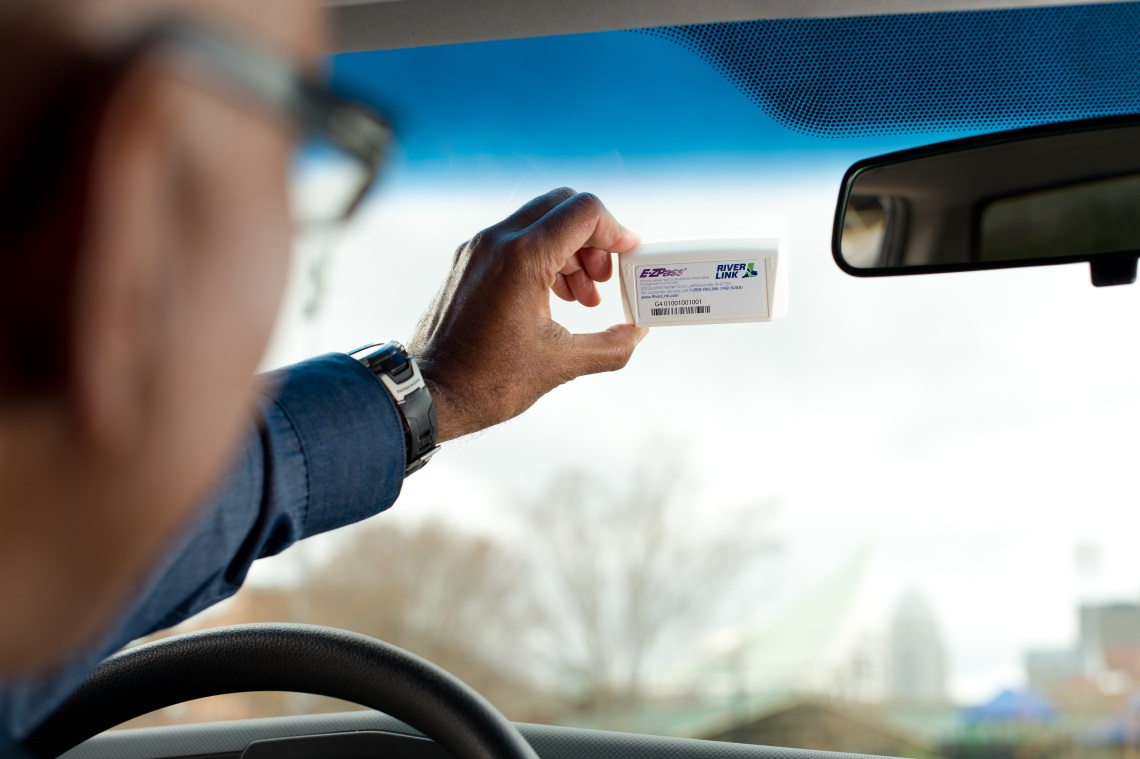 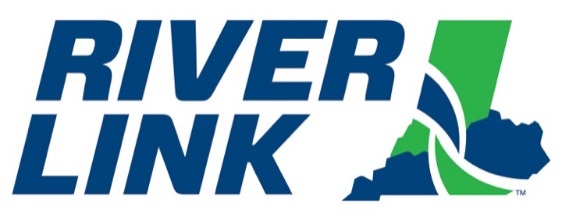 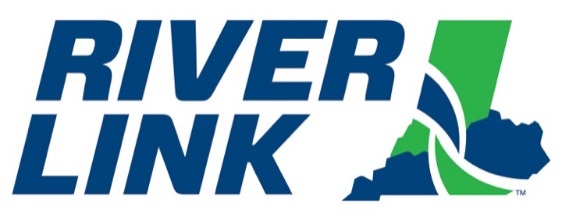 Personal Account
Minimum balance to open an
   account = $20
Up to four vehicles
One free RiverLink local 
   transponder/vehicle
Frequent-user discount available
Set up automatic recharge or 
   low balance reminder
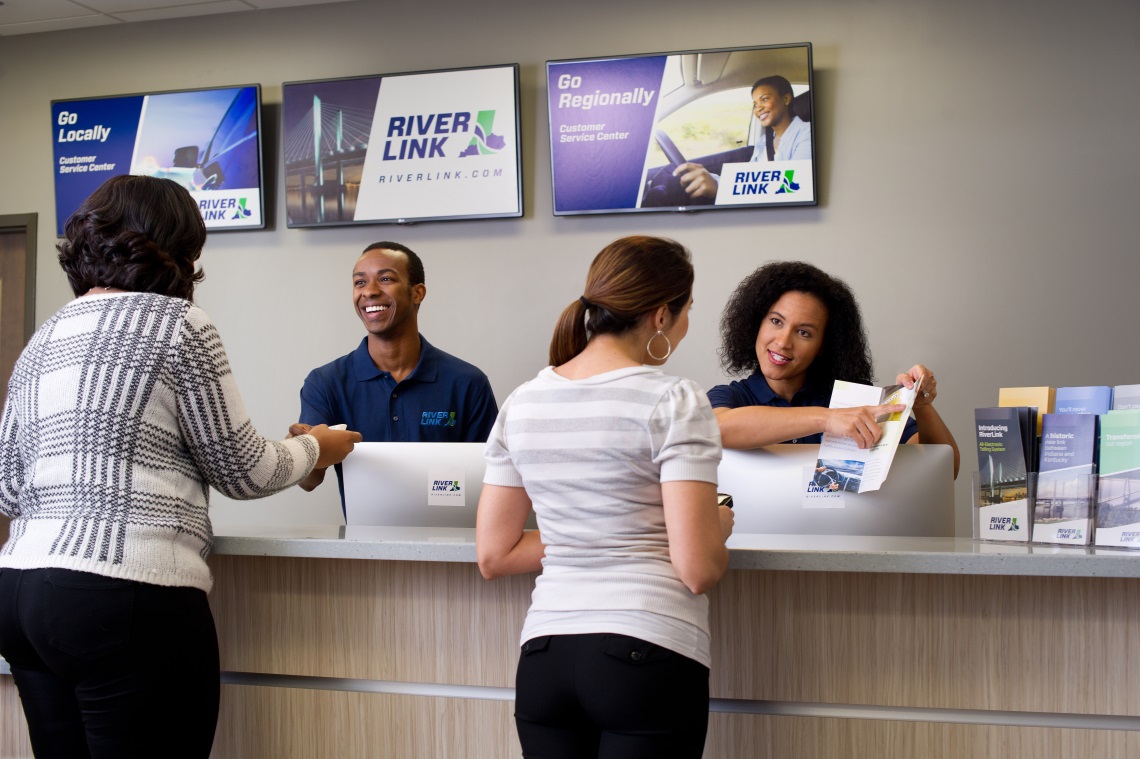 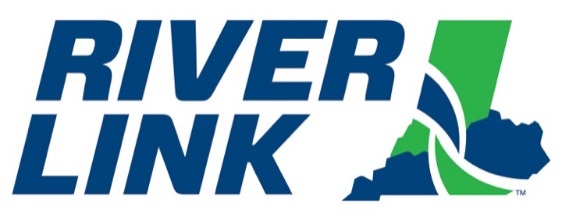 Commercial Account
Minimum balance to open an
   account = $20/vehicle
Set up by phone or in person
Minimum of five vehicles, no maximum
Free RiverLink local transponders
Specialized customer service 
   representatives
No frequent-user discount
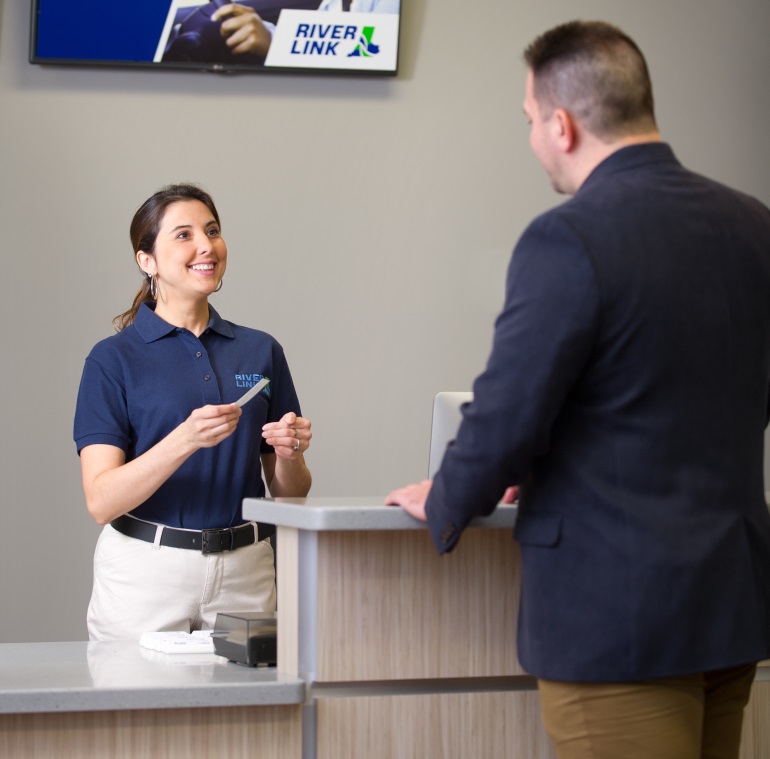 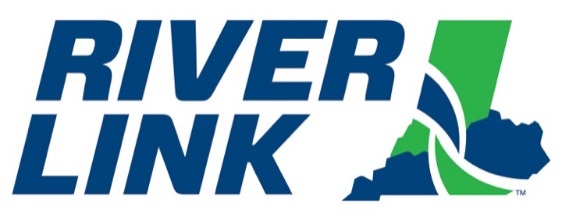 Frequent-User Discount
40 crossings in a calendar month
   per transponder
Must have RiverLink transponder
Discount is automatic
Appears as $40 credit on bill
Each additional trip that month is $1
Only applies to drivers in passenger
   vehicles with personal accounts
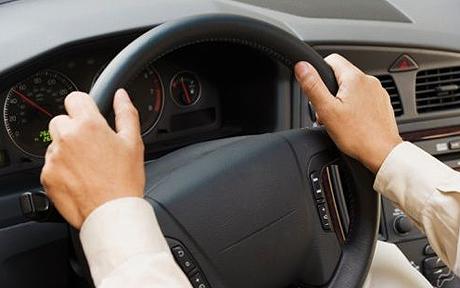 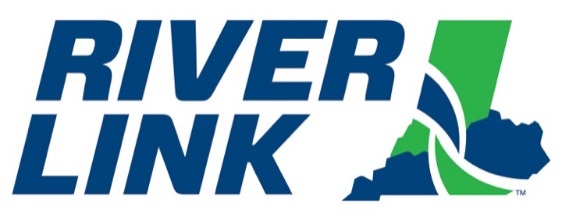 Invoices and Fees
Signage will notify drivers of tolls
Initial bill is only the amount of tolls,
   no fees
Second bill, $5 administrative fee
Third bill, $25 violation fee added
After 3 months, placed in collection 
   status with $30 collection fee
Registration hold is possible
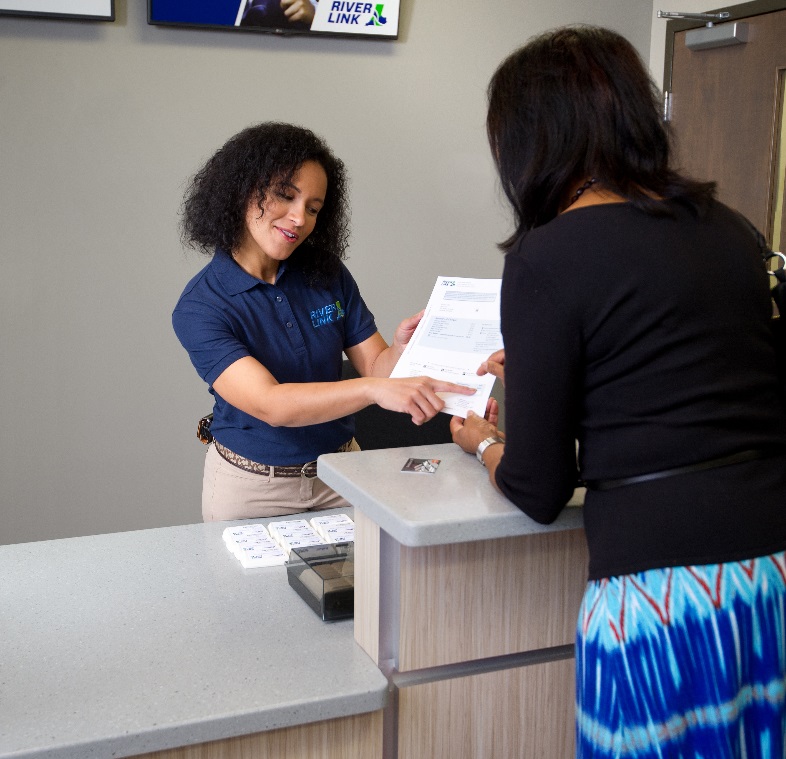 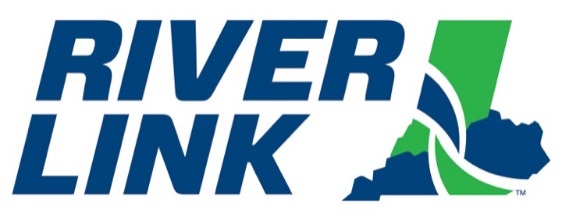 Options for Drivers
Tolled Bridges
Abraham Lincoln Bridge
East End Bridge
Improved Kennedy Bridge
Non-Tolled Bridges
Clark Memorial Bridge 
Sherman Minton Bridge
Non-Tolled Options
TARC
Ticket to Ride
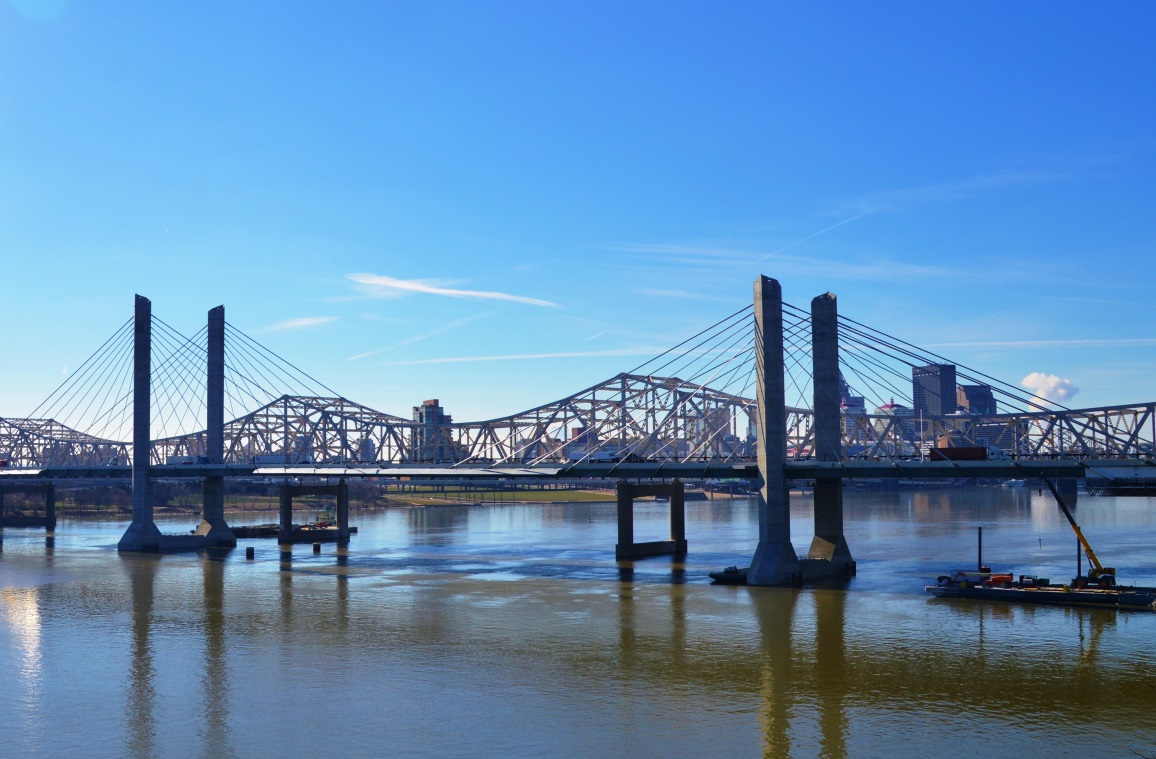 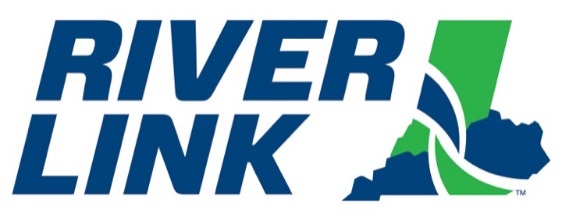 Next Steps
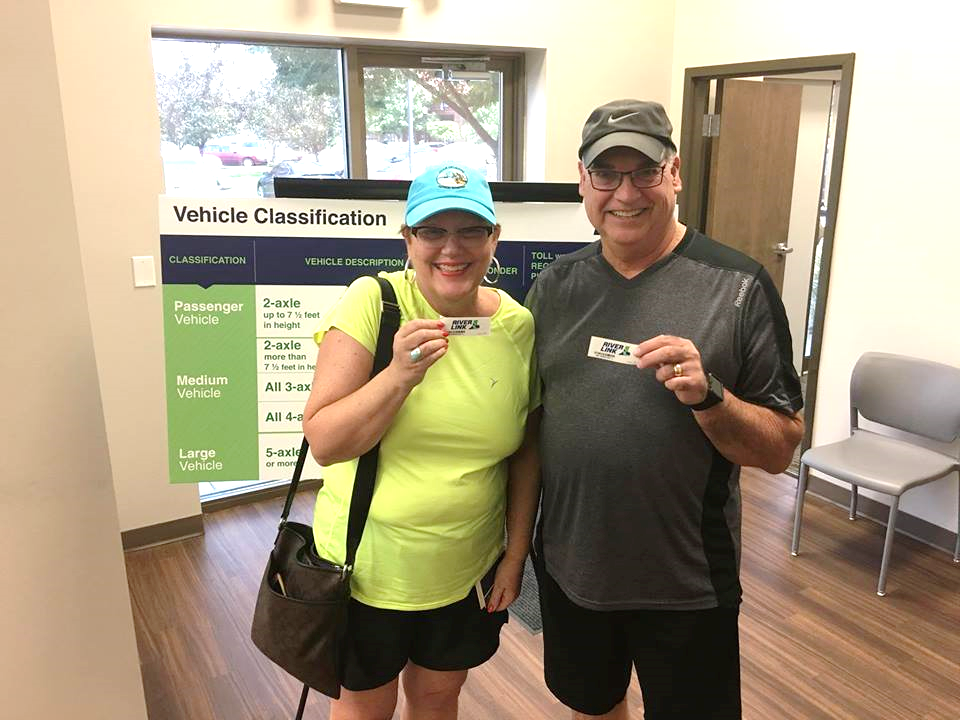 Set up your account
RiverLink.com
855-RIV-LINK
Customer service centers 
400 East Main St. (Louisville)
103 Quartermaster Ct. (Jeffersonville)
Get your transponder
Tolling begins late 2016
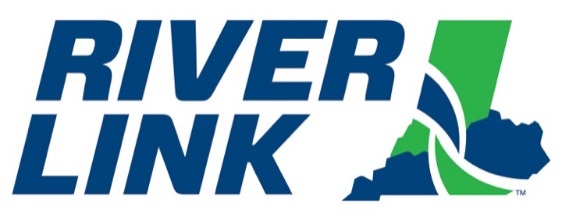 Questions?